Brojevni pravac – krojački metar
Luka mikulić 5.a
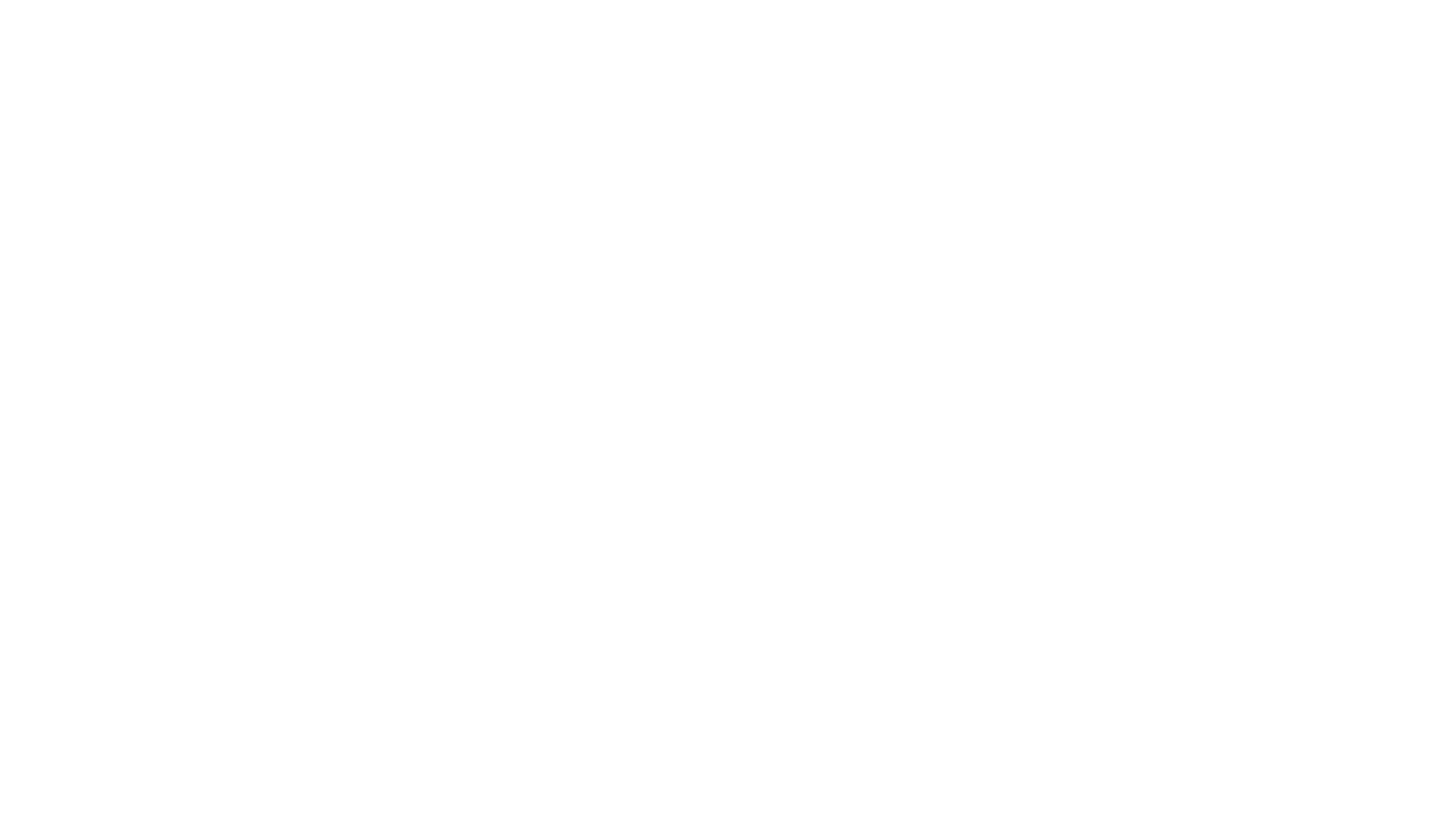 Brojevni pravac
Brojevni pravac je pravac na kojem je svakom broju pridružena jedna točka
Služi za predočavanje brojeva i grafičko računanje njima 
Točka 0 – ishodište
Točka 1 – jedinična točka
Dužina od 0 do 1 – jedinična duljina
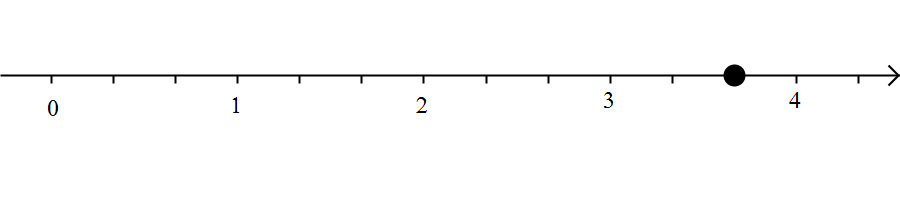 Krojački metar
Krojački metar također sadrži brojevni pravac.
Krojački metar je jedan od osnovnih krojačkih pribora i najviše se koristi u tekstilnoj i modnoj industriji.
Napravljen je od mekane, elastične plastike i zbog toga je praktičan za upotrebu.
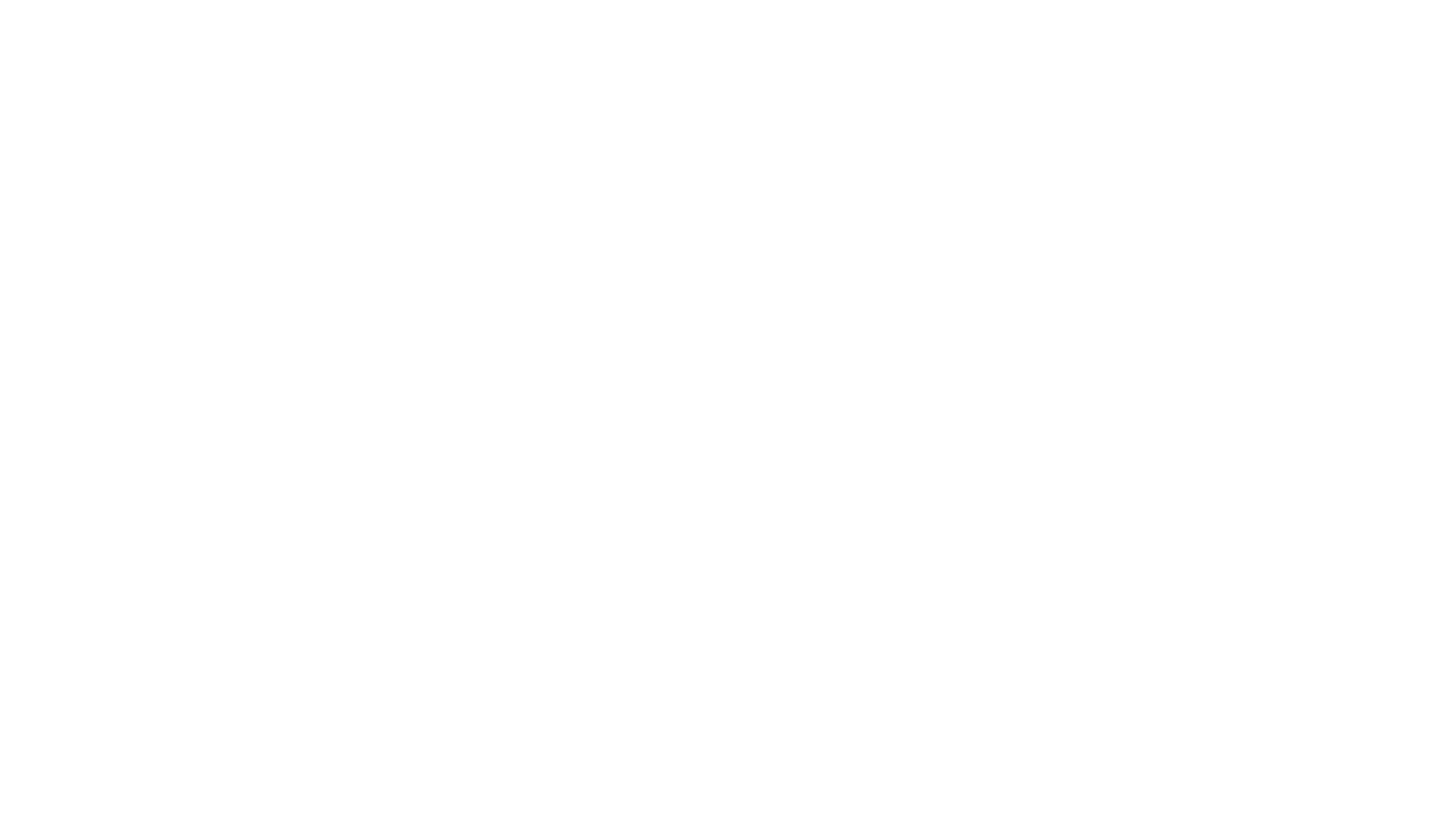 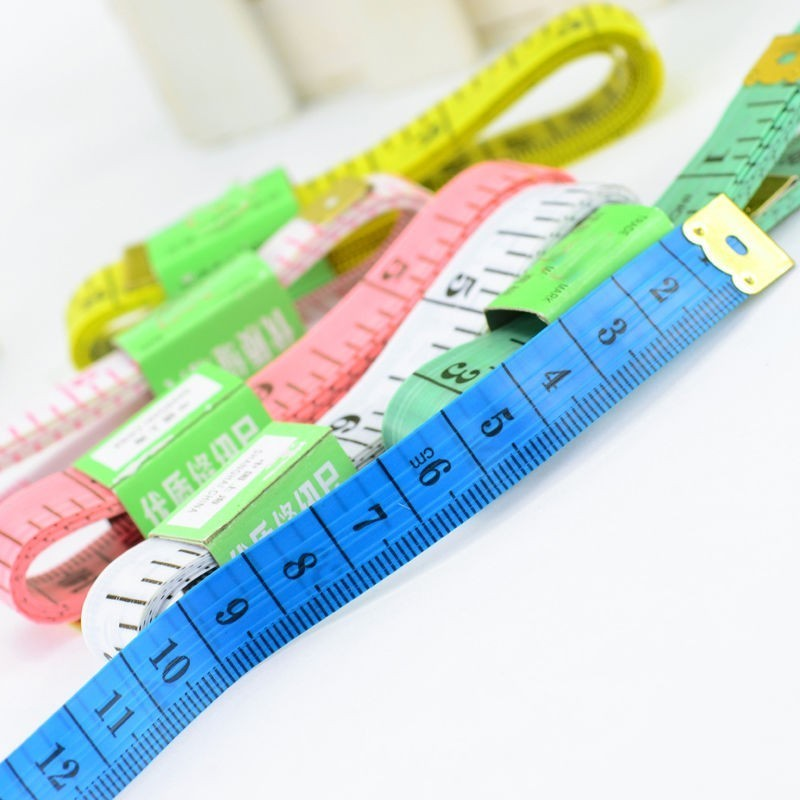 U prodaji se može naći u raznim bojama i različitim duljinama iako se najčešće izrađuje u duljini od 150 cm.
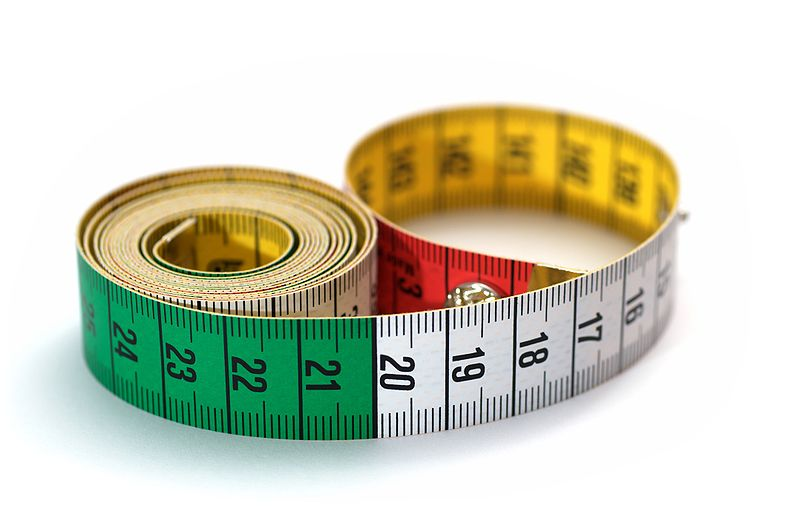 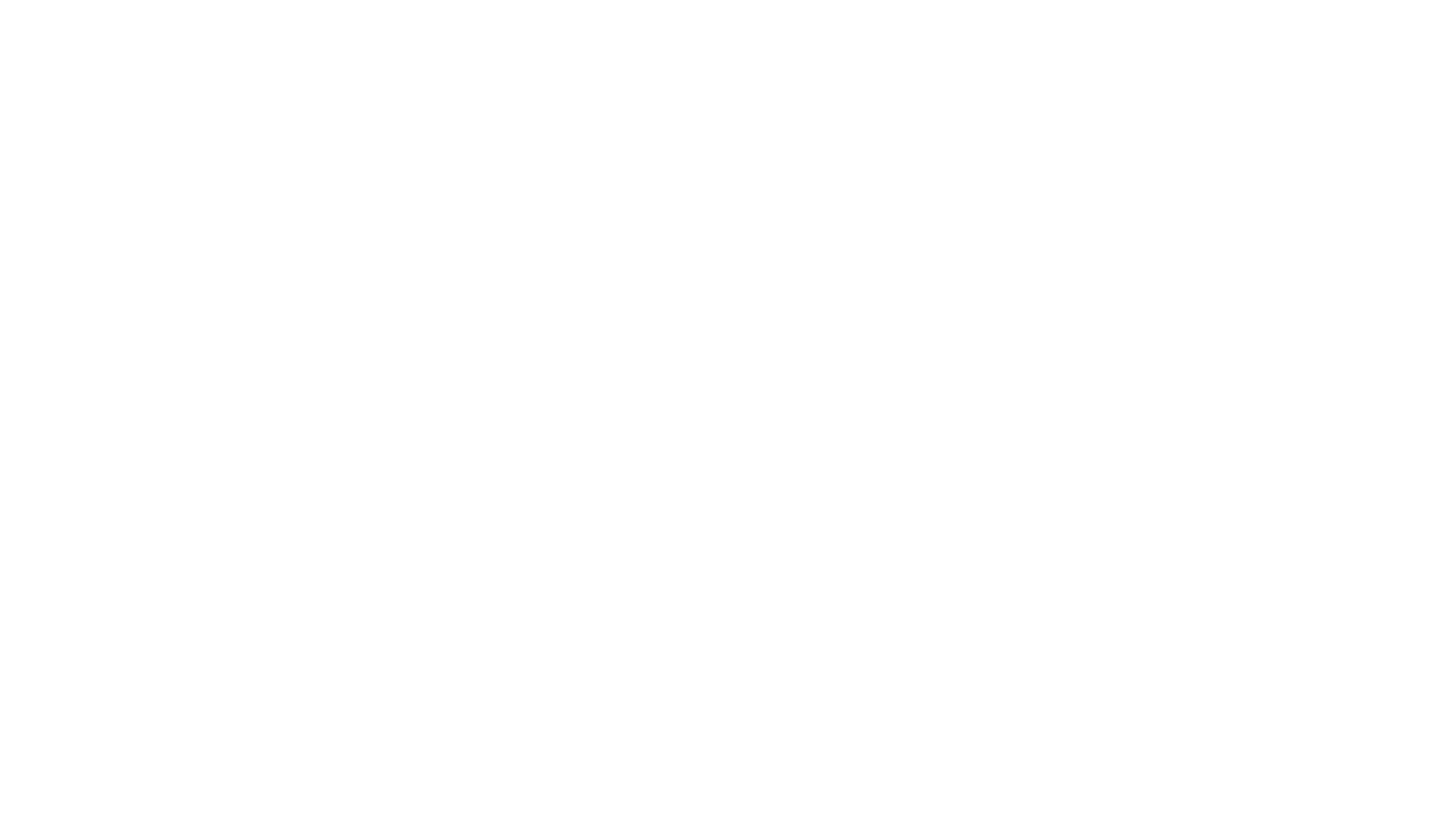 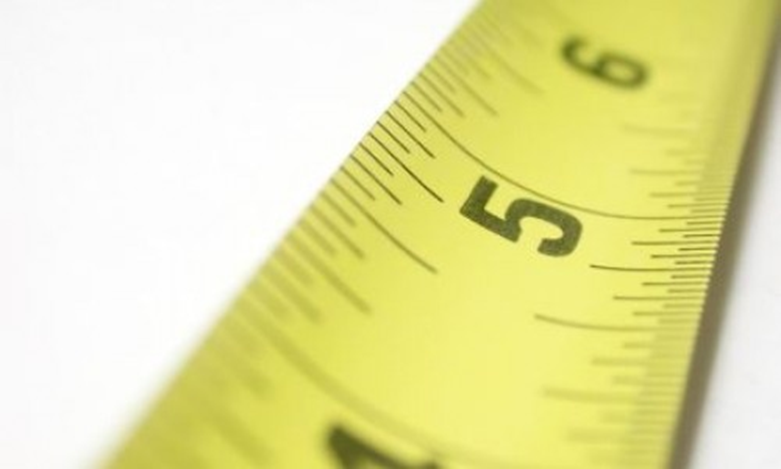 Brojevima i dužim crticama označeni su centimetri, a kratkim crticama su označeni milimetri.
Hvala na pažnji!!!